STATE OF THE ARTOleh: Ratih Siti Aminah., M.Si
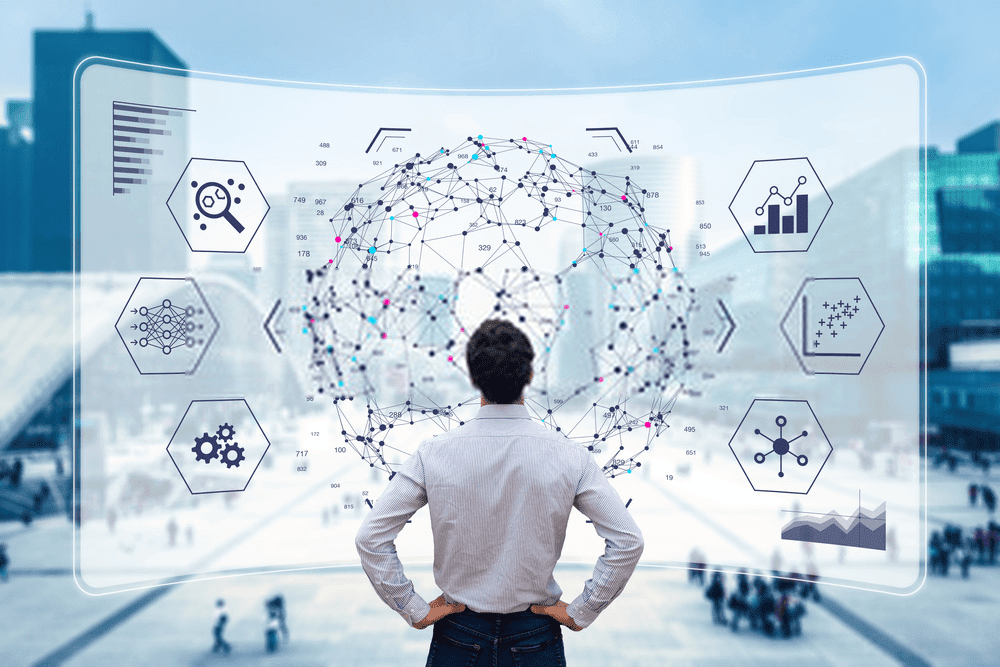 Disampaikan pada Pembekalan Kolokium
Sabtu, 28 September 2024
STATE OF THE ART (SOTA)
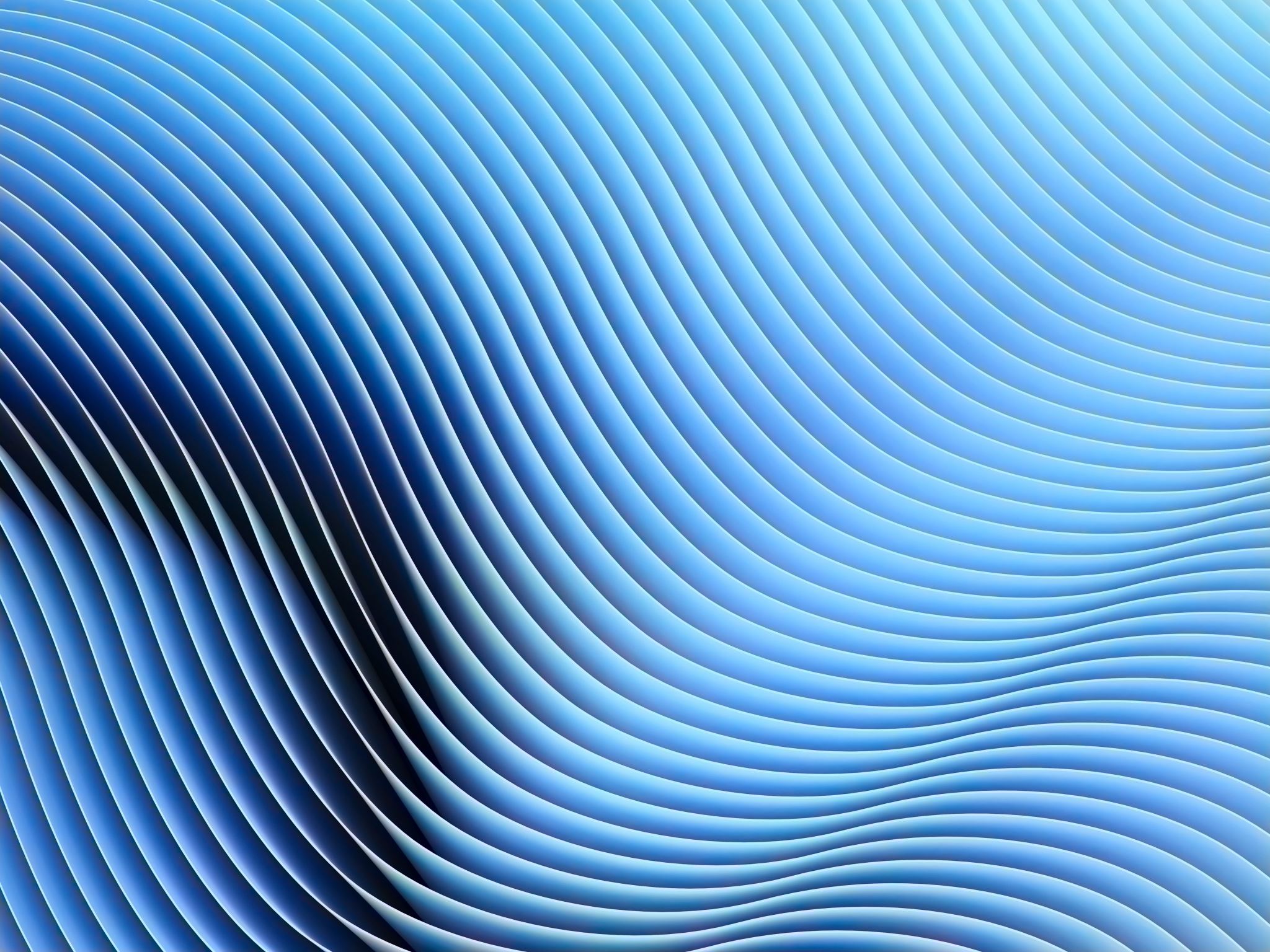 Apakah State of the Art ?
Apakah State of The Art?
Pemetaan Penelitian Terdahulu
Contoh Pemetaan State of the ArtPenelitian Hubungan Komunikasi dengan Perilaku Cyberbullying
Di mana Mulai Menuliskan State of the Art?
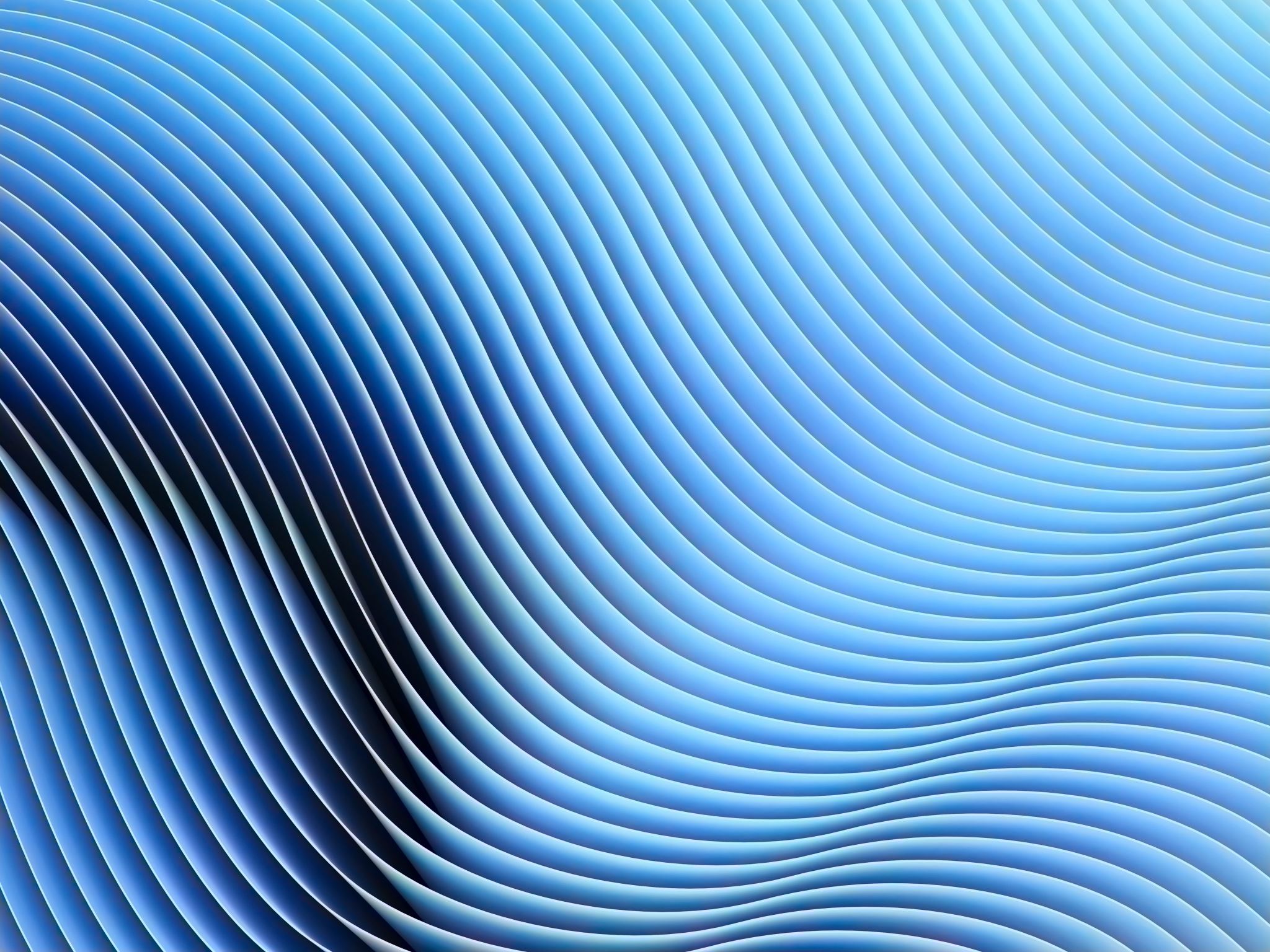 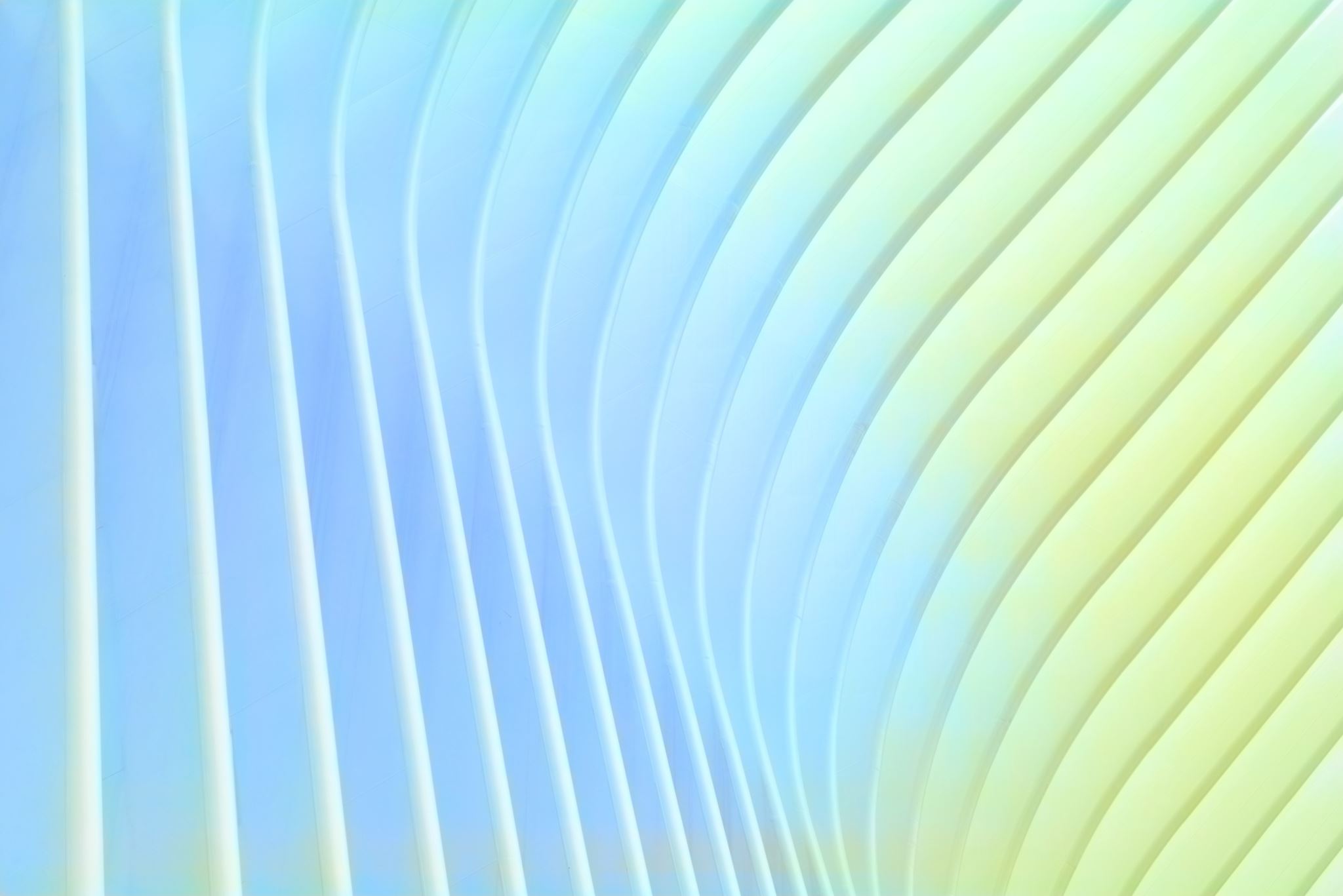 Apa Manfaat SoTA?
Daftar Referensi
Anshori.Isa. 2018. Melacak State Of The Art Fenomenologi Dalam Kajian 	Ilmu-Ilmu Sosial.Halaqa.Islamic Journal. Volume 2 Nomor 2. 	Desember.DOI: https://doi.org/10.21070/halaqa.v2i2.1814
Ascarya Academia, 2022. State of the Art dalam Penelitian, Skripsi, 	Thesis dan Jurnal, https://ascarya.or.id/state-of-the-art/, 	diakses 	tanggal 31 Desember 2021
Susanto, Rudi Umar, 2021. Terampil Membuat State of Art dalam 	Karya Tulis Ilmiah, https://duta.co/terampil-membuat-state-	of-art-dalam-karya-tulis-ilmiah, diakses pada 15 September 	2023
Susanto, Tony D., 2021. State of the Art Penelitian, 	https://notes.its.ac.id/tonydwisusanto/2021/07/26/state-of-	the-art/, diakses pada 15 September 2023
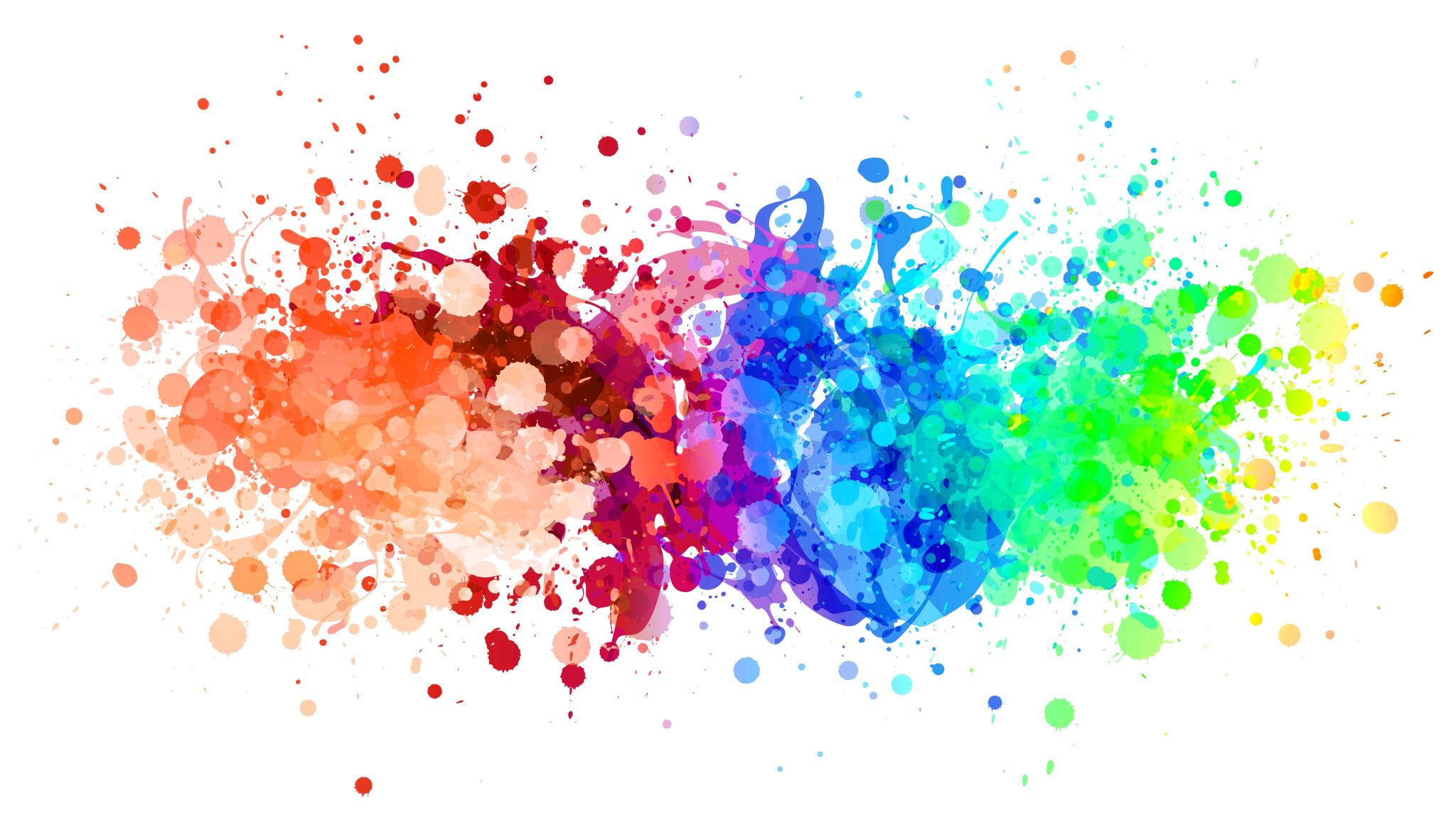 Terimakasih
Selamat Menelusuri Penelitian Terdahulu